Odborné komise ČLS
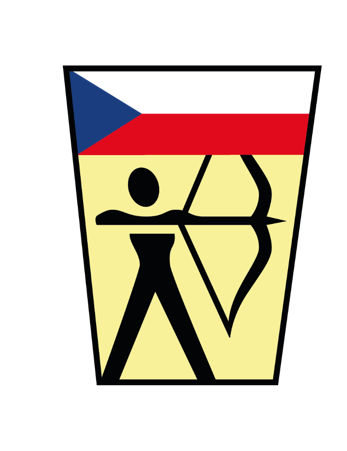 Shrnutí činnosti za 2022 Plány a priority na 2023

VS ČLS Nymburk, 25.3.2023
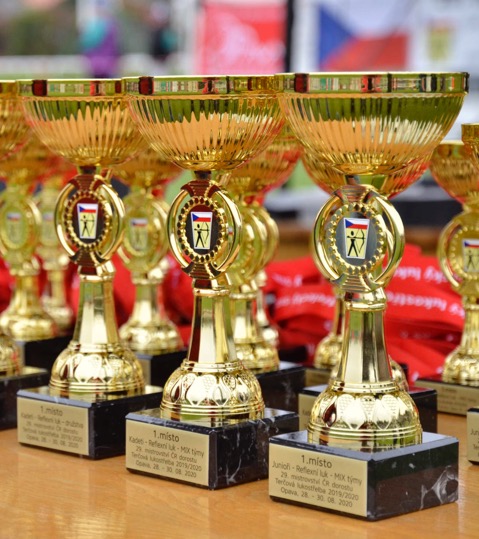 Sportovně- technická komise
Sezóna 2021/2022
Teprve od 10.2.2022 byla možnost sportování bez zásadních covidových omezení.
Na jarním VS 2022 bylo prezentováno, že sezóna 2021/2022 bude po dvou letech první, která by neměla být zásadně ovlivněna epidemiologickými omezeními.
Pro srovnání tedy doplňujeme grafy, které ukazují, že rok 2022 se, co do počtu soutěžících, nejenže dostal na úroveň předcovidových let, ale ve více parametrech došlo k nárůstu počtů soutěžících oproti letům 2018 a 2019. Do srovnání halových MČR jsme zařadili i počty z roku 2023, kdy jsme zaznamenali nejvýraznější nárůst. Doufáme že zbytek roku 2023 ukáže, že se jedná o nárůst trvalejšího charakteru.
Srovnání v grafech
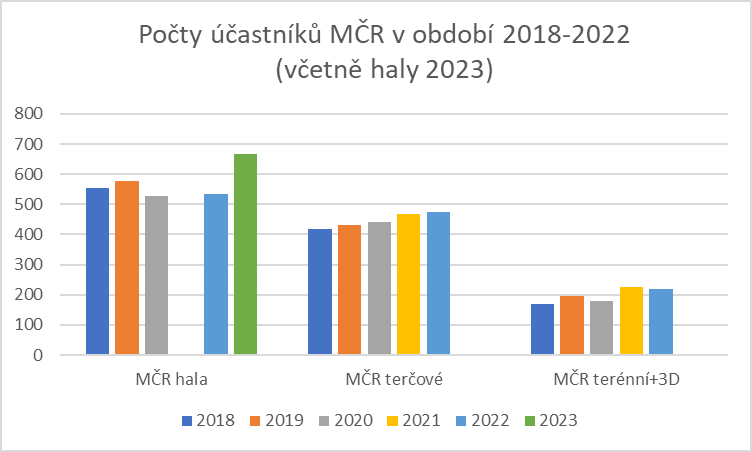 Srovnání v grafech
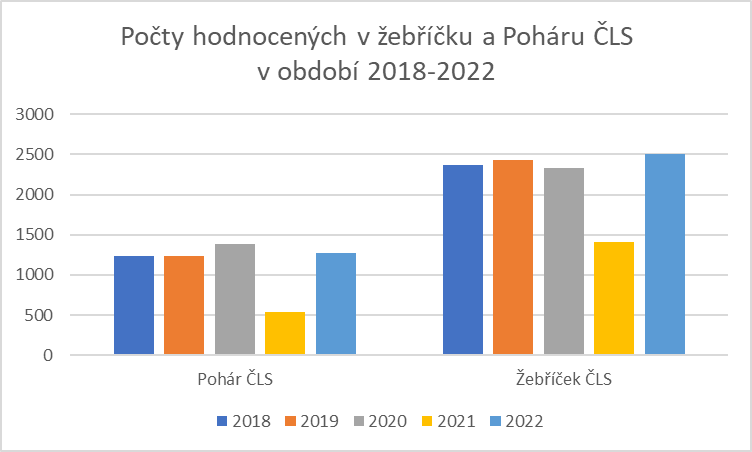 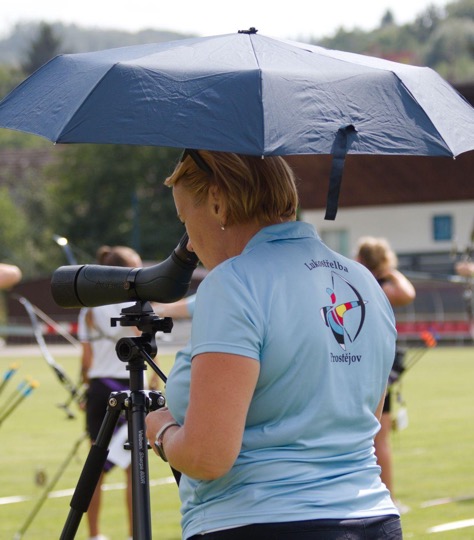 Trenérsko- metodická komise
Kurzy trenérů
V roce 2022 dokončený kurz trenérů III. třídy - dokončilo 30 trenérů
Další turnus v plánu na podzim 2023
Kurz trenérů II. třídy - 4x víkend specializace + 2x víkend obecná část ČUS, 15 účastníků
Akreditace programu Trenér/ka lukostřelby ve spolupráci s ČUS
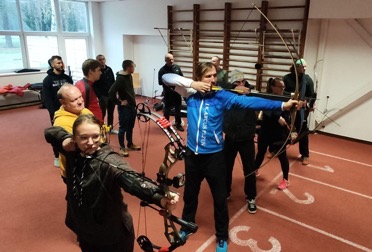 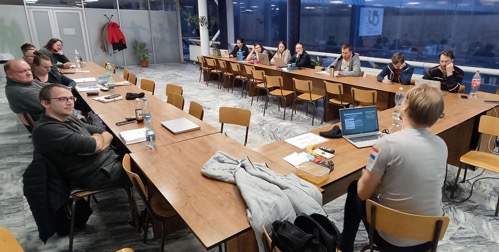 Semináře
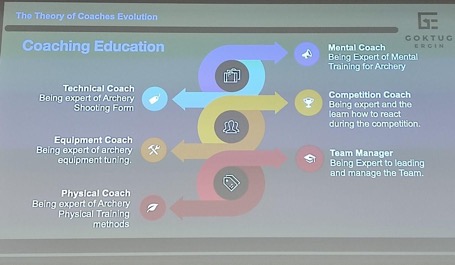 2022
Goktug Ergin
Externí 
2023
Fyziofitness (jaro + podzim)
Plán: praktické semináře (střílení různými typy luků, nastavování a ladění luků)
Externí
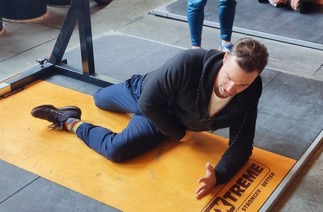 Konference
VSC Victoria - EDIS
NSA, EU - Doping - odebrání pravomocí disc. komisím svazů => Národní rozhodčí soud pro sport
UK - Pohyb a zdraví 
- málo pohybové aktivity v běžném životě
- transformace lukostřeleckých klubů?
- plošné kondiční testy?
Antidoping
Spolupráce s ADV ČR
Zrušení směrnice o dopingové kontrole na alkohol
V budoucnu semináře a webináře
Všichni střelci by měli absolvovat školení o dopingu - ADEL
Přístup k materiálům, digitalizace, komunikace
Prostředí MS - Sharepoint atd.
Aktualizace kontaktních údajů trenérů - emaily
Web, emaily do klubů, emaily trenérům
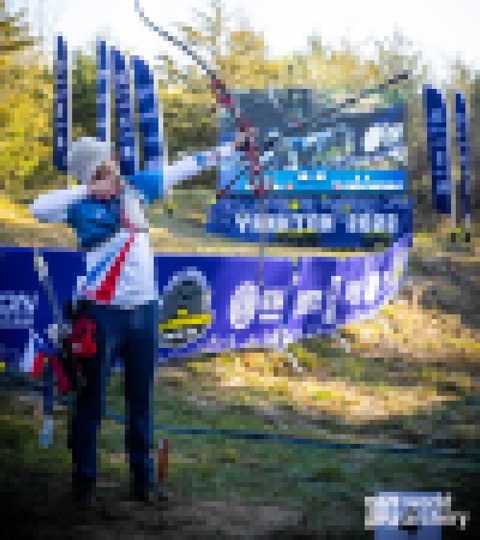 Komise reprezentace
2022
13 reprezentačních závodů ve všech kategoriích, disciplínách a divizích
1 multisportovní akce - Světové hry
LSUH opět přeloženy na rok 2023

15 členů RD terčová dospělí
17 členů RD terčová dorost
9 členů RD terénní dospělí a dorost
18 členů RD 3D dospělí
2022
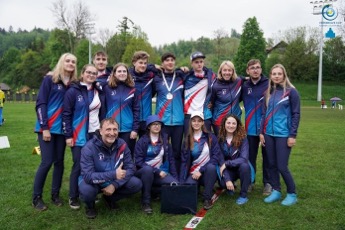 WRT Veronica´s cup 
Richard Krejčí - 2.místo
Družstvo mužů - 3.místo
Družstvo žen - 2.místo
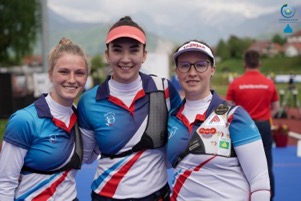 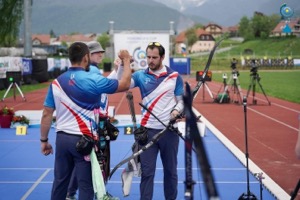 2022
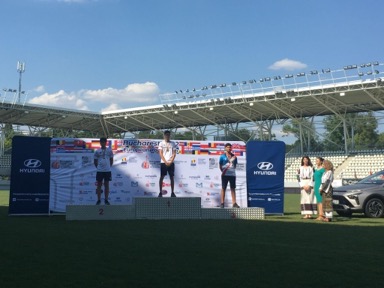 Youth Cup 1. kolo Bukurešť
Richard Krejčí - 3.místo
Andrea Louvarová - 5.místo
František Heřmánek - 8.místo
Družstvo kadetů - 3.místo
2022
ME dorostu Lileshall
Mix tým kadetů (A.Louvarová, L.Fritsch) - 8.místo
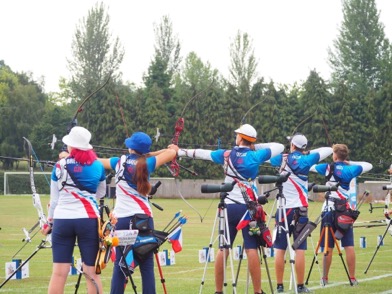 2022
World Cup 1. kolo Antalye
Marie Horáčková - 7. místo
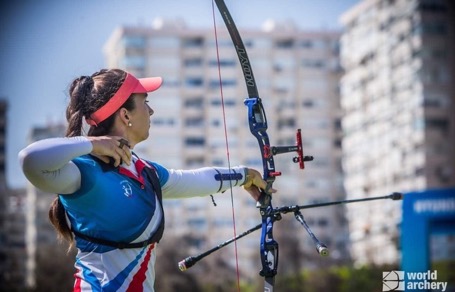 2022
ME dospělých Mnichov
2 kvalifikační místa na Evropské hry 2023
1 x RL muži
1 x RL ženy
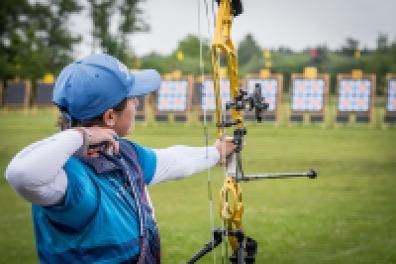 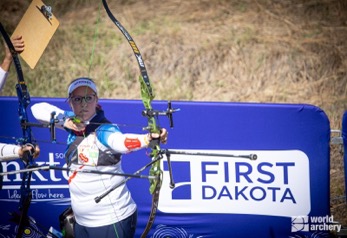 2022
MS terénní Yankton
Jindřiška Vaněčková - 4.místo
Richard Krejčí - 2.místo
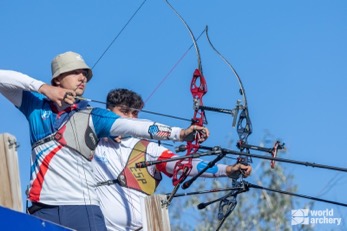 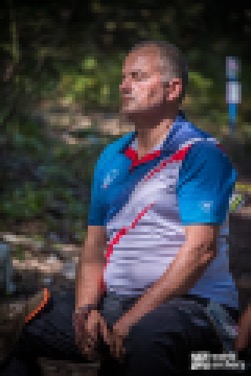 2022
MS v 3D lukostřelbě Terni
Jarmila Korábečná - 7.místo
Mix tým tradiční luk (J.Korábečná, P.Madurkay) - 5.místo
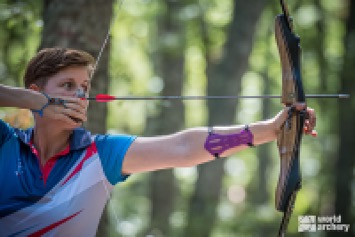 2022
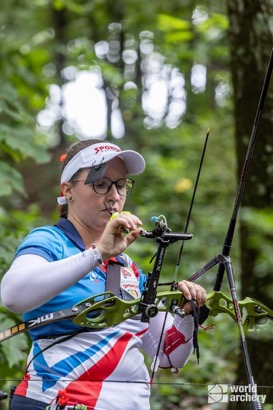 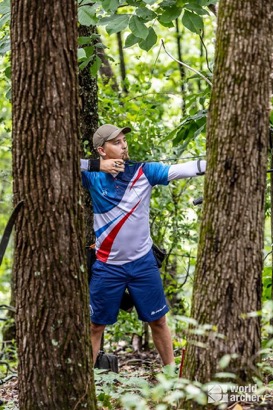 Světové hry Birmingham USA
Jindřiška Vaněčková - 4.místo
Tadeáš Kalvas - 9.místo
2023
Cíl pro sezónu 2023
➢ rozdělení administrativy v rámci komise reprezentace
➢ revize reprezentačních smluv
➢ úspěšná reprezentace na mezinárodních výjezdech
➢ kvalifikace na Evropské hry 2023 - terčová lukostřelba
➢ kvalifikace na Olympijské hry 2024 - terčová lukostřelba
➢ příprava týmu žen a mužů RL na kvalifikační závody v roce 2024
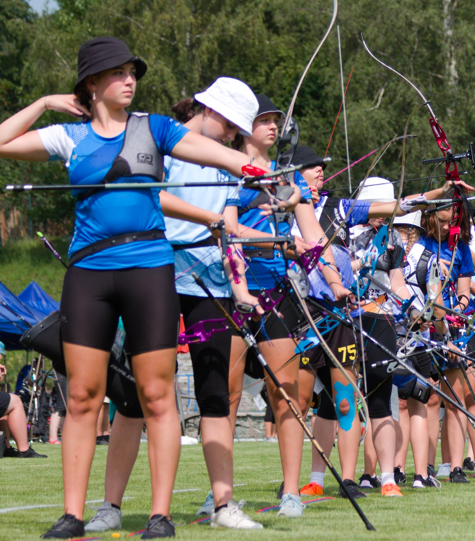 Komise 
mládeže
2022
● 4 regionální soustředění - 2x Morava, 2x Čechy
● 3 soustředění SCM “A” v SC Nymburk, přípravný kemp v rámci WRT
Veronica ́s cup

❖ 40 členů SCM rozdělených do SCM “A” a 3 regionálních SCM
❖ vedoucí regionů:
Magda Robová - SCM Morava
Zuzana Mullerová - SCM střední Čechy, SCM západní Čechy
2023
● 2 společná soustředění regionů v SC Nymburk 
● 3 soustředění SCM “A” v SC Nymburk

❖ 37 členů SCM rozdělených do SCM “A” a 3 regionálních SCM a 1 disciplínového
❖ vedoucí regionů:
Magda Robová - SCM Morava
Tomáš Kovář - SCM střední Čechy, SCM západní Čechy
2023
Cíl pro sezónu 2023
➢	Zajištění a organizace soustředění SCM
➢	Vyhodnocení kritérií pro zařazení do SCM a jejich následná úprava
➢	Aktualizace a úprava směrnice S05 Všeobecné podmínky SCM pro období 2021 - 2024 
➢	Sběr dat a podnětů od trenérů mládeže k tématu sportovní přípravy lukostřelců
➢	Předběžný návrh vzdělávacího programu pro trenéry mládeže ve spolupráci s TMK
➢	Zahájení zpracování metodiky sportovní přípravy mládeže ve spolupráci s TMK
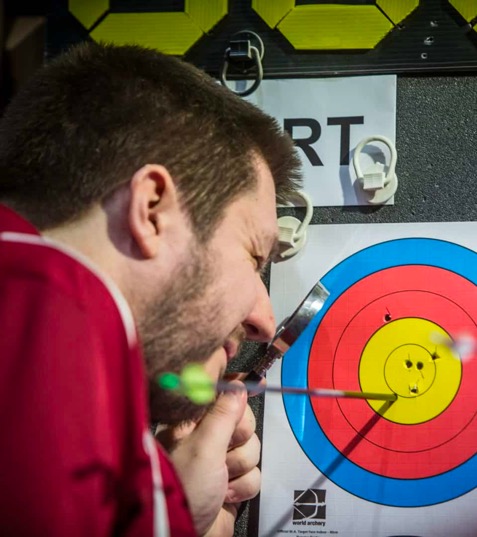 Komise rozhodčích
WA a WAE rozhodčí
Reakreditace dvou mezinárodní licencí mezinárodních rozhodčích WA pro
 Kristinu Reitmaier a Kateřinu Končalovou

Nový kontinentální rozhodčí David Vostřez na semináři v Sallanches
Seminář rozhodčích
v rámci listopadu 2022 proběhl seminář rozhodčích, který byl otevřený i pro členy klubů 
42 účastníků
16 zvýšilo třídu
33 rozhodčích v rámci 4 let neobnovilo svou rozhodcovskou platnost
Školení nových rozhodčích na podzim letošního roku.
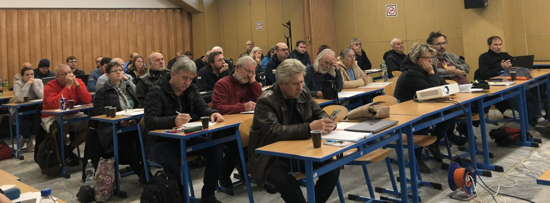 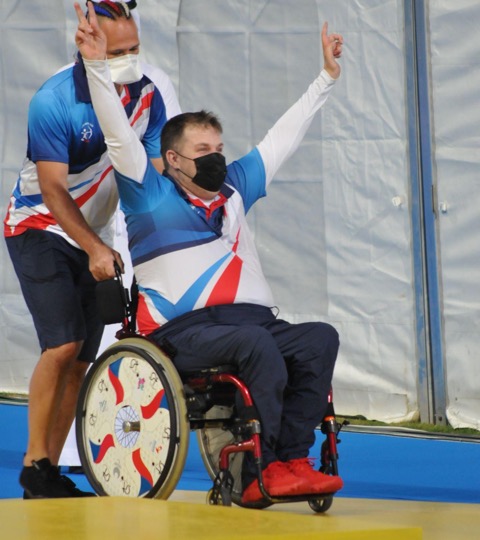 Komise para lukostřelby
medaile a čelní umístění na vrcholných akcích 2022
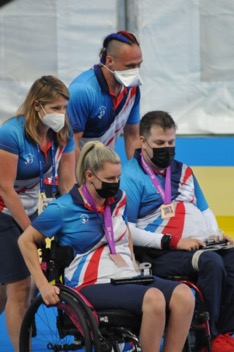 MS v Dubaji (UAE), únor
Drahonínský, muži W1, 3.místo
Brandtlová, ženy W1, 8.místo
Vrzal, muži kladkový luk, 9.místo
Davídek - Drahonínský, W1 double, 3.místo
Drahonínský - Brandtlová, W1 mix, 3.místo    
ČR (0 – 0 - 3) celkově na 14. místě v medailovém pořadí zemí
MS zúčastnilo 212 lukostřelců a lukostřelkyň ze 40 států.
Světový žebříčkový turnaj a 1.kolo Evropského poháru, 
Nové Město nad Metují, červenec 

Drahonínský, muži W1, 1.místo
Brandtlová, ženy W1, 2.místo
Košťál, muži reflexní luk, 4.místo
Davídek - Drahonínský, W1 double, 1.místo
Brandtlová - Drahonínský, W1 mix team, 1.místo

Kadetová - Bartoš, mix team kladkových luků, 7.místo
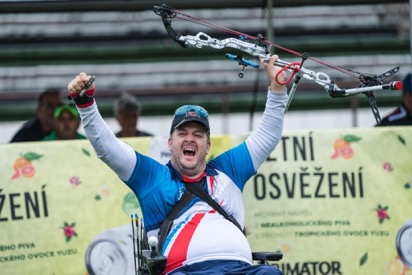 Mistrovství Evropy a 2.kolo Evropského poháru
Řím (ITA), srpen 

Drahonínský, muži W1, 1.místo
Brandtlová, ženy W1, 2.místo
Košťál, muži reflexní luk, 5.místo
Vrzal, muži kladkový luk, 8.místo
Bartoš, muži kladkový luk, 9.místo
Drahonínský - Davídek, muži W1 double, 3.místo
Drahonínský - Brandtlová, W1 mix team, 3.místo
Bartoš - Vrzal, muži kladkový luk double, 6.místo
Kuncová - Vrzal, kladkový luk mix team, 7.místo 
Se ziskem 4 (1-1-2) medailí  lichotivé 4.místo v hodnocení 
všech 26 zúčastněných zemí.
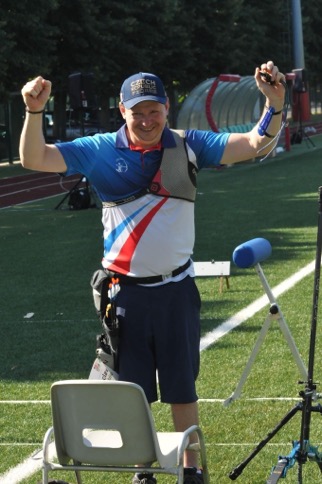 Finále Evropského poháru, Nottingham (GBR), září










Brandtlová, ženy W1, 2.místo
Účast ve finále si dále vybojovali David Drahonínský (W1) a Karel Davídek (W1); oba se však v závěru náročné sezóny omluvili ze zdravotních důvodů.
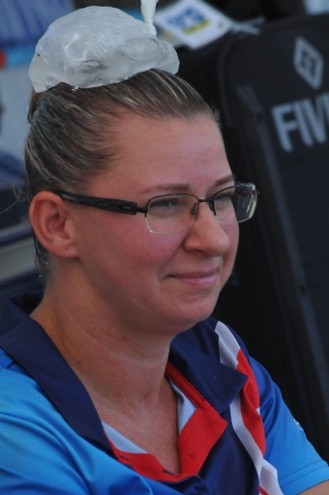 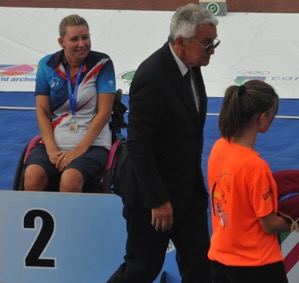 Sezónu 2022 hodnotím jako spíše úspěšnou. Je evidentní, že v naší para reprezentaci dlouhodobě dominují  kategorie W1. Budu se opakovat, když řeknu, že David Drahonínský je světovou lukostřeleckou celebritou a že je v přípravě i závodech skutečným profesionálem. 
Přes kladné hodnocení ale uplynulou sezónu poznamenaly mnohé zdravotní problémy Šárky Musilové, Martina Chaloupského, Lenky Kuncové; vyloženě smolný byl pozitivní Covid test jinak skvěle připraveného Vaška Košťála (RMO) před nástupem do letadla na MS. Dlouhodobě mimo reprezentaci je Markéta Sidková (RWO). Na celé sezóně se negativně podepsal také systém (ne)financování paralukostřelby, parasportu obecně, čehož dozvuky řešíme interně i veřejně přes massmedia dodnes.
V roce 2023 se tři vrcholné paralukostřelecké akce konají “doma”. V květnu Světový žebříčkový turnaj a 1.kolo EP v Novém Městě nad Metují. V červenci pak MS a PQ v Plzni. A v září Finále EP paralukostřelců v Novém Městě nad Metují. Pouze v srpnu si reprezentační družstvo “odskočí” na ME, 2.kolo EP a kontinentální PQ do Rotterdamu (NED).
Nadcházející sezóna je klíčová pro kvalifikaci na LPH 2024 do Paříže. Na paralympiádě startují muži a ženy ve W1, v reflexu nebo kladkovém luku. V družstvech pouze dvoučlenné mix týmy W1, nebo reflex, nebo compound.
Uzdravená a v plné přípravě je Šárka Pultar Musilová (W1). Do formy a k reflexnímu luku se vrací Martin Chaloupský.
Do nové sezóny vstupujeme v zeštíhlené sestavě Komise paralukostřelby: Šnajdr, Suda, Králíková, Králík; ale s rozšířeným realizačním týmem. Při nominacích na vrcholné akce plánujeme více přihlížet k aktuální sportovní formě a schopnosti závodníka/ ce se prosadit v mezinárodní, nebo aspoň kvalitní domácí konkurenci: především v eliminacích a v družstvech.
Jednotnou přípravu, společná soustředění, testovací srazy a větší vliv vedoucího trenéra na jednotlivé závodníky dlouhodobě podvazuje nedostatečné a pozdní financování paralukostřelby (parasportu) na reprezentační a svazové úrovni. Bohužel, letos už vykazuje NSA min. čtyřměsíční skluz při zveřejnění výzvy. Jestliže je do konce dubna uzávěrka příjmu žádostí, mohlo by v pololetí přijít vyrozumění a v ideálním případě na konci léta peníze na účet ČLS. Snad to tedy bude dříve než loni tzv. “osobní budgety” reprezentantů k 17.říjnu resp. peníze na provoz a administrativu gestorství paralukostřelby až 14.prosince!
Nezbývá než doufat, že momentální mediální aktivita některých našich parareprezentantů, intenzivní jednání ČPV resp. vedení ČLS na NSA povedou k nápravě.
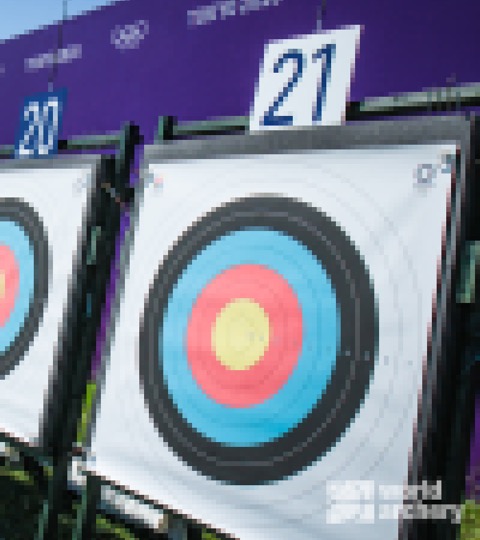 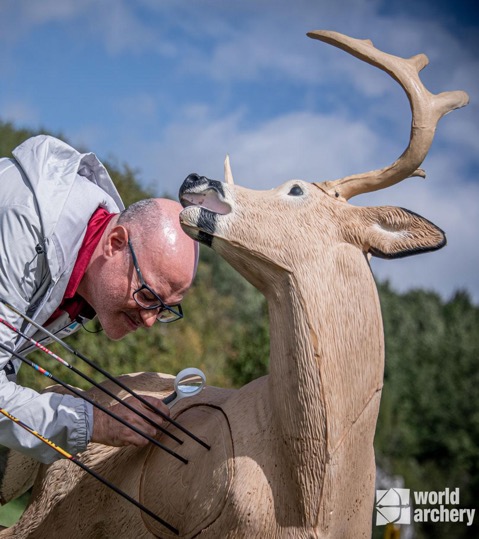 Komise 3D lukostřelby
Co se povedlo
Běží kvalitní seriál pohárových závodů. V roce 2022 se podařilo uspořádat 8 závodů. V roce 2023 jich bude celkem 15
Úspěšná reprezentace na MS v Itálii - Terni
Vznik sportovního centra mládeže 3D lukostřelba / terénní lukostřelba
Vznik kategorie 3D lukostřelec roku v Anketě lukostřelec roku
Roste konkurence, kvalita střelců a úroveň závodů
Uspořádání MČR ve 3D lukostřelbě jako dvoudenní závod 
Dokument z MČR ve Vrchlabí
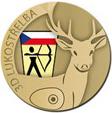 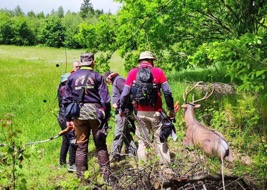 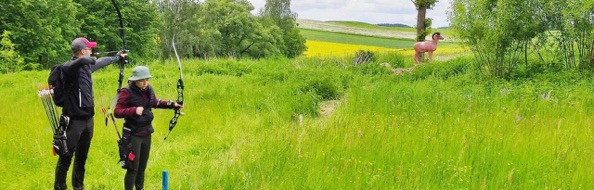 Cíle pro rok 2023
Hlavním úkolem komise pro rozvoj 3D lukostřelby pod ČLS je zajištění kalendáře závodů na další sezónu. 
Informovat o změně pravidel WA pro 3D
Nadále pomáhat nově vstupujícím klubům do ČLS a pracovat na jejich organizační soběstačnosti při pořádání soutěží. 
Nadále využívat Facebookový a Instagramový profil 3D lukostřelba - ČLS, kde komise aktivně propaguje závody, informace o závodech, výsledky, fotografie ze závodů a snaží se vytvářet povědomí o 3D lukostřelbě pod ČLS. 
Aktivně spolupracovat s komisí reprezentace na přípravách na ME v Itálii.
Stanovení nových limitů pro reprezentaci 3d lukostřelby. 
MČR – opět uspořádat jako dvoudenní a uspořádat soutěž družstev
Sestavit scénář dvoudenních MČR s přesnými podmínkami eliminací
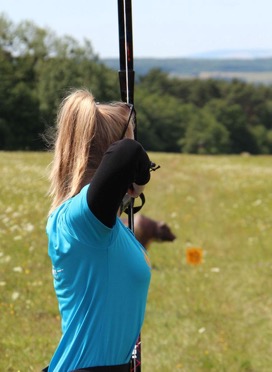 Cíle pro rok 2023
Medaile. Sehnat sponzory a vyrobit nové. S novým vzhledem. Od klubů vnímáno velice pozitivně.
Opět vyhodnotit pohár ČLS 3D lukostřelby na MČR. Začíná se z toho stávat tradice. Důstojné předání a posiluje dobrého vnímání Poháru ČLS a svazu obecně. 
Anketa lukostřelec roku – ponaučení z první ankety nastavení spravedlivějších pravidel pro zařazení do ankety
Propagace Sportovního centra mládeže ČLS - 3D lukostřelba/terénní. Aktivní spolupráce s koordinátorem SCM 
Vyjednat s předsednictvem otevření kategorie tradiční luk v Halové lukostřelbě
Motivace střelců kategorie kladkový luk na pohárových 3D závodech
Na sezónu 2022/23 opětovně podpořit pořádání závodů formou zajištění rozhodčích v režii ČLS. Tímto způsobem se daří proškolovat rozhodčí přímo na závodech. Také je velice dobře vnímáno od pořadatelů závodů jako vstřícná pomoc od ČLS přes vysoké náklady na pořádání závodů a nízké účasti.
Zhodnocení MS Itálie Terni
Účast 12-ti členné reprezentace na MS v Terni byla úspěšná. Pět se probojovalo do eliminací a nejlepší skončil na 7. místě. Opět se ukázalo, že světová konkurence roste a nedává nic zadarmo. Také je na MS vidět, že si celosvětově 3D získává oblibu. Účast v kategoriích významně rok od roku roste a výkony závodníků se zlepšují. Také úroveň závodů se každý rok mění a toto mistrovství patřilo k těm těžším nejen náročností tratí, ale i počasím které zavládlo při soubojích.
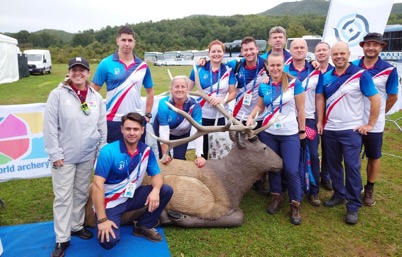 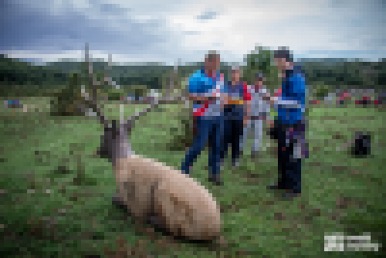 Zhodnocení MS Itálie Terni
Holý luk – muži (46 v kategorii)
19. Pavel Bajtl – postup do soubojů24. Petr Nižnanský 36. Pavel Kučera 
Holý luk – ženy (33 v kategorii)
30. Veronika Neufusová 32. Monika Nymburská 
Tradiční luk – muži (52 v kategorii)
15. Petr Madurkay – postup do soubojů44. Jiří Gebauer - 3D Pálava
Tradiční luk – ženy (36 v kategorii)
7. Jarmila Korábečná – postup do soubojů19. Radka Navrátilová – postup do soubojů
Dlouhý luk – muži (51 v kategorii)
15. Ladislav Koráb – postup do soubojů37. Dalibor Peška – 3D PálavaOndřej Fasura - 3D Pálava – nedokončil z rodinných důvodů
Děkujeme
3D reprezentace si zaslouží naši úctu, protože cesta k MS je těžká a zvládnou ji jen ti nejlepší.
Nová sezóna v reprezentaci
V letošním roce je naplánováno ME v Itálii a limity splnilo 12 lukostřelců.
Holý luk - muži1. Petr Nižnanský I. Královský LK Praha 9,112. Pavel Bajtl SK Lukostřelba-Libichov 8,893. Tomáš Ehl Bows club "Chimera" 8,86
Holý luk - ženy1. Věra Majerová SK Lukostřelba Libichov 8,42
Tradiční luk - muži1. Petr Madurkay Bows club "Chimera" 8,612. Tomáš Rožnovský dp Lukostřelba Zlín 8,24
Tradiční luk - ženy1 Jarmila Korábečná LK Dopohody 7,832 Jitka Ostenová SK Lukostřelba-Libichov 7,063 Radka Navrátilová LK Phoenix Kostelec 6,79
Tradiční luk - kadetky
1 Zuzana Pešková 3D Pálava 6,67
Dlouhý luk - muži
1 Ladislav Koráb LK ARNI-Valteřice 7,68
Dlouhý luk – ženy
1 Petra Dvořáková LK ARNI-Valteřice 6,11
Zhodnocení MČR
8. Mistrovství ČR ve 3D proběhlo 15-16.10. – technicky jej zabezpečovalo LK Valteřice. Jsme velice rádi, že pořadatelský klub na doporučení komise 3D uspořádal MČR poprvé v historii jako dvoudenní závod. Víme, že to byl úkol nelehký, klub se musel vypořádat se zcela novým přístupem k závodům a mnoha překážkami. Nicméně se to povedlo naprosto dokonale. Tímto děkujeme Arni Valteřice.
Gratulujeme mistrům ČR 
ve 3D Lukostřelbě:
Ladislav Koráb - longbow muži Petr Madurkay - instinktivní luk mužiJitka ostenová - instinktivní luk ženyJosef Jelínek - holý luk seniořiTomáš Ehl - holý luk mužiVěra Majerová - holý luk ženyVeronika Doleželová - kolý luk kadetkyŠtěpán Žitník - holý luk kadeti
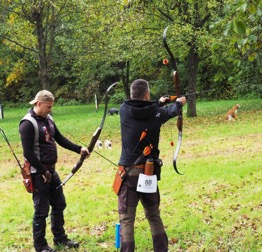 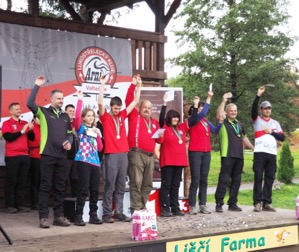 Sportovní centrum mládeže
Za pomoci komise reprezentace a místopředsedy svazu ČLS se podařilo sestavit historicky první Sportovní centrum mládeže ČLS - 3D lukostřelba/terénní. Sloučením těchto dvou disciplín byly splněny podmínky pro vznik SCM. 
Členové SCM
Dobrý Jan - 1. LK 1935 Plzeň – terénníVaculík Jonáš - LK Phoenix Kostelec - terénní Navrátilová Ema - LK Phoenix Kostelec – 3D a terénníŠtáková Vendula - LK Phoenix Kostelec – 3DHavlíček Šimon - 3D Pálava 3D – 3DPešková Zuzana - 3D Pálava 3D – 3D
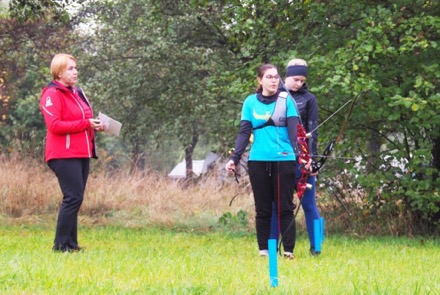 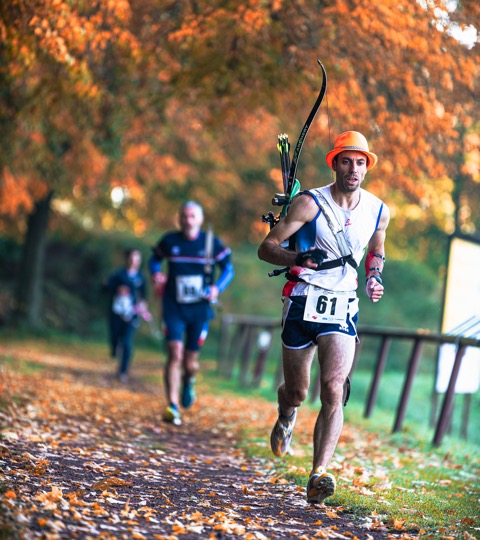 Komise lukostřeleckého biatlonu
Ohlédnutí za rokem 2022
Společně s DBSV jsme v r.2022 pořádali 1. ročník Německo-českého poháru v lukostřeleckém biatlonu. V organizaci seriálu došlo ke spojení již existujícího Německého poháru (5 závodů) a připojení 2 českých závodů.
Na základě spokojenosti organizátorů i závodníků s prvním českým závodem v 4/2022 bylo rozhodnuto uspořádat v ČR i finále celého pohárového seriálu.  
Celkově jsme tedy pořádali 2 závody.
Celkově se závodů GER-CZ Cup zúčastnili závodníci z Německa, České republiky a Holandska.
Naši závodníci se dále zúčastnili: 
Mezinárodního mistrovství Německa v Briessenu 
Evropského poháru v biatlonu v Novém Městě nad Metují

Na základě naší komunikace a podpory se k biatlonu připojili první zájemci z Polska
Konečné výsledky Německo-českého poháru 2022 – pódiová umístění
1.místo - Anička Nekolová – žáci do 12 let
2.místo – Nikol Picková – žáci do 12 let
1.místo - Jakub Motys – žáci do 12 let
1.místo – Daniel Morkes – žáci do 14 let
2.místo - Markéta Andrlová – kadetky
1.místo – Klára Stýblová – ženy
3.místo – Karolína Řezáčová  – ženy
2.místo - Libor Sekmiler - muži
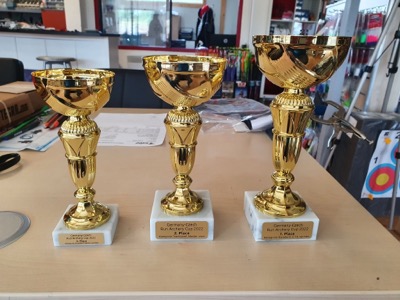 Mezinárodní mistrovství Německa  v Briessenu
Individuální závody:
1.místo - Vilém Havlíček – žáci do 1O let
1.místo - Anička Nekolová – žáci do 12 let
1.místo - Jakub Motys – žáci do 12 let
2.místo - Markétka Andrlová - kadetky
3.místo - Jarda Kratochvíl – masters 50+
těsné  4.místo - Libor Sekmiler - muži
 
Týmové štafetové závody:
Kat. dospělých - 4. místo
Kat. žáků          - 2. místo
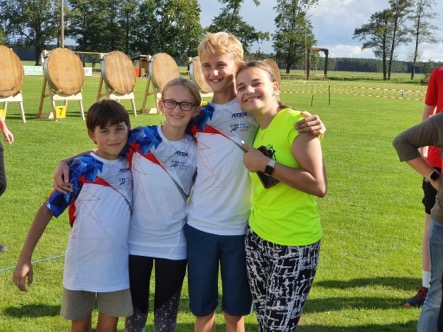 Evropský pohár v lukostřeleckém biatlonu,  Nové Město n. Metují
Historicky nejvyšší počet závodníků z Francie, Německa, České republiky, Estonska, Polska, Velké Británie a Izraele 
Pódiové výsledky českého týmu:
 Sprint 3x400m:
Kategorie žen – 3. místo – Jana Holásková
Kategorie juniorek – 1. místo – Markéta Andrlová
Kategorie juniorů – 3. místo – Alexej Izotov

Vytrvalostní závod 4x1000m:
Kategorie žen – 1. místo – Klára Stýblová
Kategorie žen – 3. místo – Jana Holásková
Kategorie juniorek – 3. místo – Markéta Andrlová
Kategorie juniorů – 3. místo – Alexej Izotov
Kategorie masters  50+ – 1. místo – David Morkes
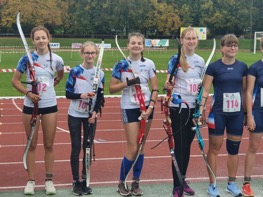 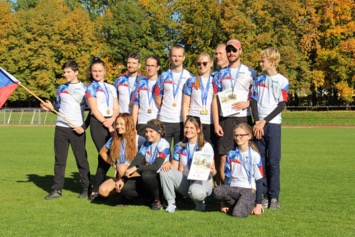 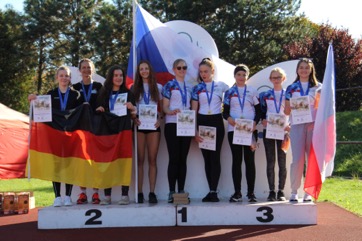 Evropský pohár v lukostřeleckém biatlonu, 
Nové Město n. Metují
Smíšené štafety:
3. místo – Klára Stýblová, Jakub Laciga
 Týmové štafety:
Kategorie žen – 1. místo – Klára Stýblová, Jana Holásková, Anna Šolcová
Kategorie žen – 3. místo – Markéta Andrlová, Anna Nekolová, Nikol Picková
Kategorie mužů – 3. místo – Jaroslav Kratochvíl, Ondřej Průša, Jakub Laciga
 Celkové hodnocení ženské kategorie:
2. místo – Klára Stýblová,  3.místo - Markéta Andrlová
 Pořadí národů:
1. Německo, 2. Francie, 3. Česká republika
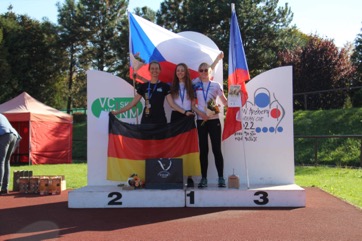 Rok 2023
Plán:

Účast na závodech GER-CZ Cup (4 závody v Německu, 1 v CZ)
Účast na závodech Holandského národního poháru, včetně Mistrovství NL
Reprezentace na Mezinárodním mistrovství Německa v Berlíně 9/2023
Evropský pohár v lukostřeleckém biatlonu,  Nové Město n. Metují 10/2023
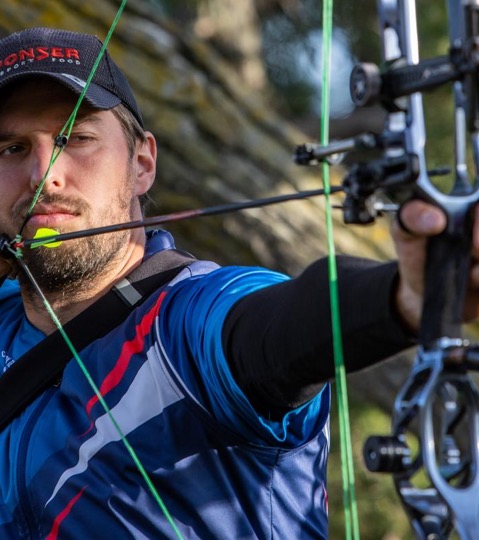 Komise pro rozvoj kladkových luků
2022 terčová soutěž
První sezóna s dvoustupňovou soutěží byla myslím kvalitně obsazena.
V 1. lize bylo 8 družstev a pozitivní je, že všechna družstva odstřílela všechna kola, což při finanční a časové náročnosti oceňuji. 
Pořadí bylo následující:
 I.KLK
 Bows klub Chimera HK
 Patriot Brno
Start Praha
Lukostřelba Klecany
TJ ZP Nola Teplice
LO TJ Start Brno
SK Rapid Praha 
V přeboru bylo přihlášeno 7 družstev, ale hodnoceny byla jen 2 s tím, že vítěz přeboru Lukostřelba Kroměříž by měl postoupit do 1. ligy.
2022/23 halová soutěž
V halových soutěžích bylo 6 družstev v lize a 8 v přeboru. Vzhledem k tomu, že halová soutěž probíhá korespondenčně a nemá pořádné finále, se poprvé se ve spolupráci s STK podařilo vyjednat, že finále proběhne jako přímá soutěž v Kostelci na Hané, kam bohužel dorazila jen 3 družstva z 6.
Konečné pořadí ligy:
KLK
Patriot Brno
SK Start Praha
Lukostřelba Klecany
Jim Archery - lukostřelba Kyšice
SK Rapid Prah
V přeboru hodnoceno 7 družstev z 8
LK Votice
I. KLK “B”
Lukostřelba Kroměříž
LK Eska Cheb
LK Brno 05
SK Start Praha 
MKM Odolená Voda
Z přeboru by měla postoupit 2 družstva do ligy aby se naplnila soutěž na 8 družstev.
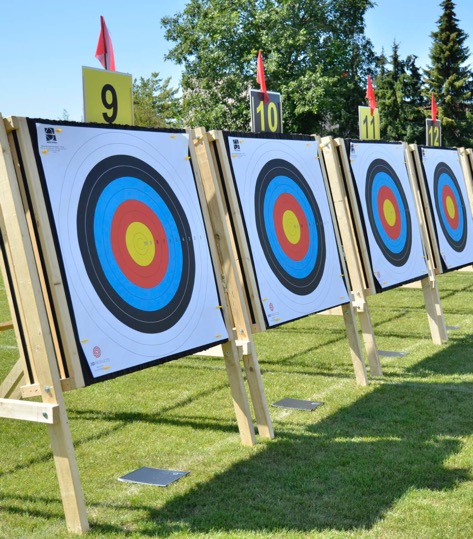 Komise 
mediální
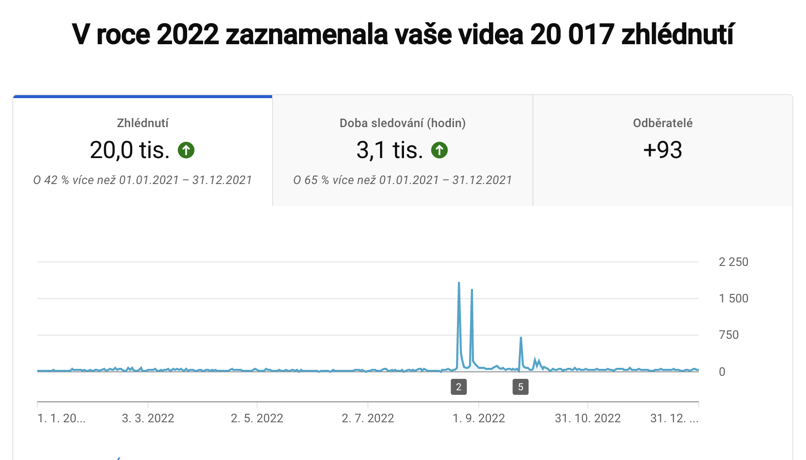 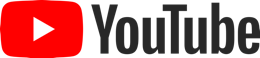 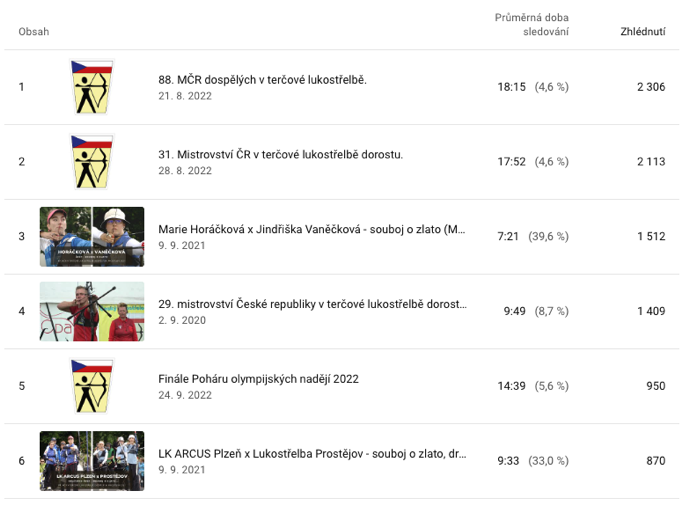 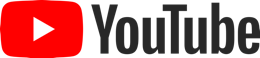 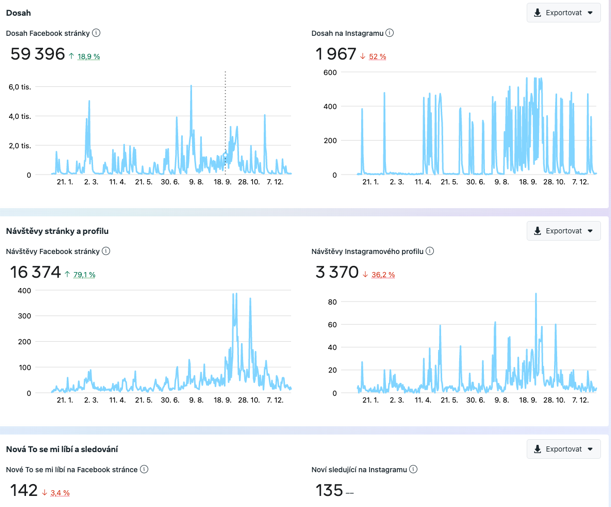 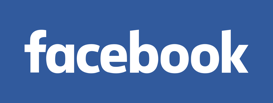 Evropský týden sportu (9/2022)
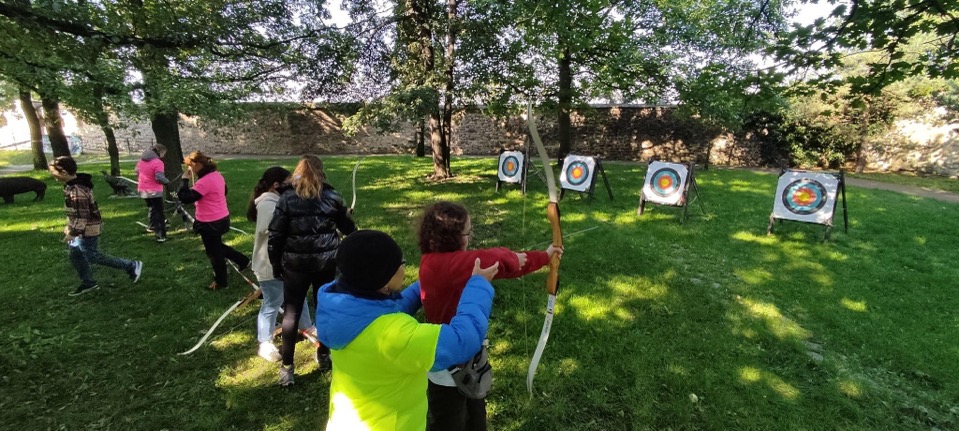 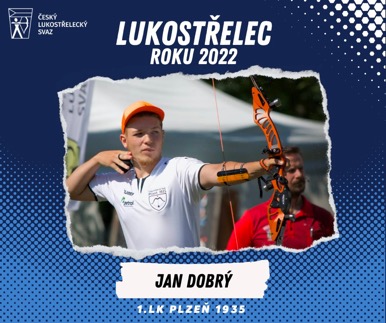 Anketa Lukostřelec roku
1561 hlasů
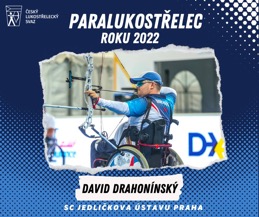 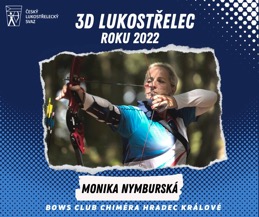 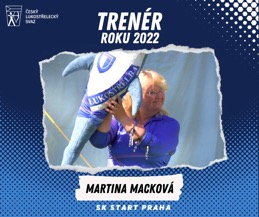 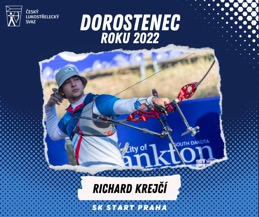 Finále Poháru olympijských nadějí
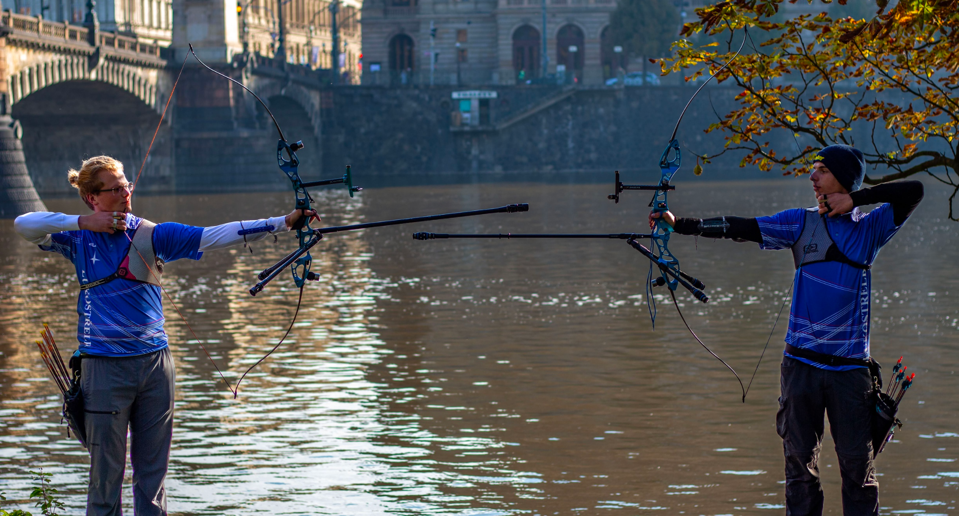 CZECHARCHERY.cz/cs/media
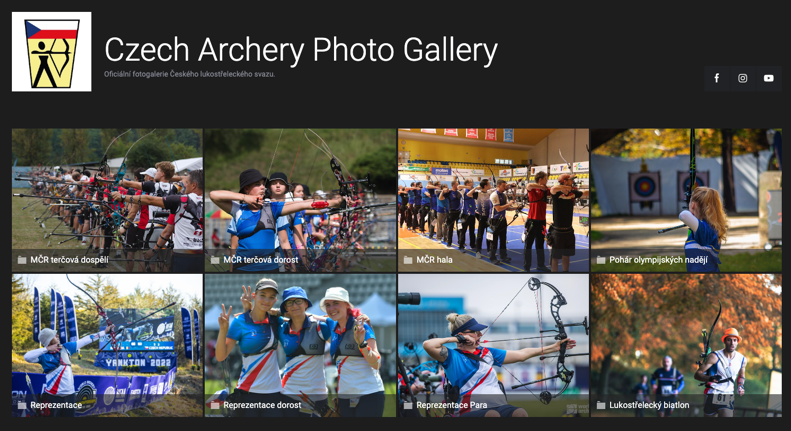 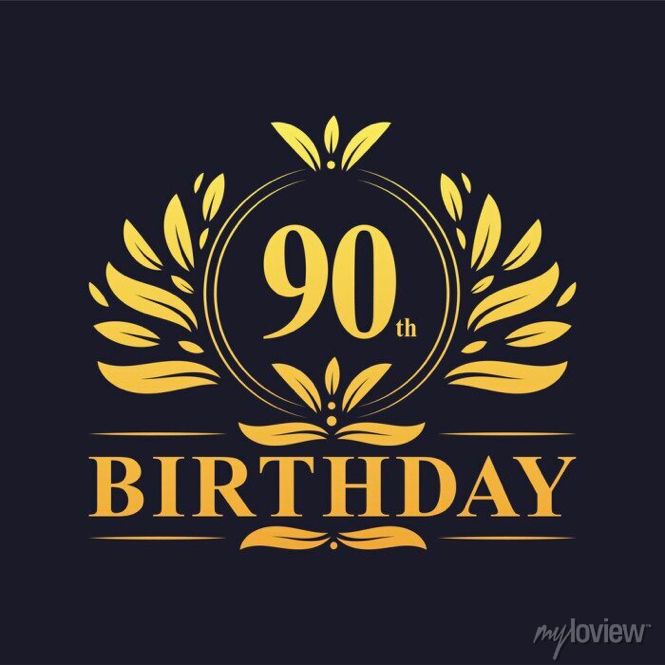 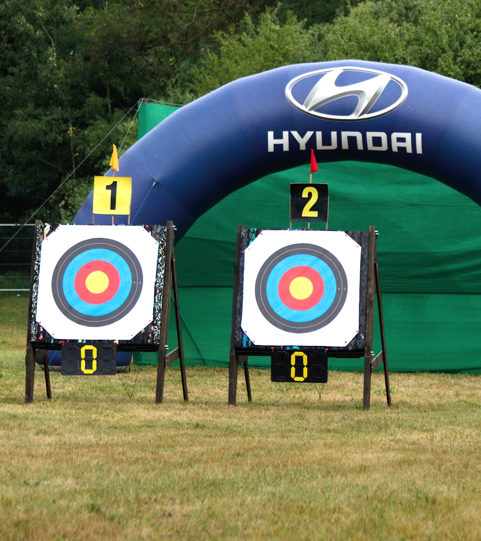 Komise 
legislativní
Přehled činnosti LK ČLS v období 2022-2023
LK ČLS připravila na základě usnesení VS ČLS z roku 2021 pro PČLS návrh na možnost hlasování členů ČLS per rollam v rámci rozhodnutí mimo jednání VS ČLS, dále návrhy na ustavení stálé Disciplinární komise ČLS a související změny v Disciplinárním řádu, úpravu v jednacím řádu ČLS s ohledem na termíny podání písemných materiálů a odstranění duplicit ve Stanovách. PČLS návrhy projednalo, upravilo a předložilo je jarnímu VS ČLS 2022 k projednání a VS ČLS přijalo ke všem předloženým návrhům usnesení.
V roce 2022 se LK ČLS dále zabývala Směrnicí k provozu motorového vozidla v ČLS a tato Směrnice byla nakonec po několika projednáních v PČLS v únoru 2023 přijata.
Došlo i ke změně Směrnice o vypořádání cestovních náhrad a LK ČLS se podílela i na novém znění Směrnice k  poskytování odměn za úspěšnost, která byla na podzim PČLS zrušena. 
LK ČLS předložila na návrh KK ČLS PČLS malou změnu Zásad jeho jednání s cílem zrychlit zpřístupnění  rozhodnutí PČLS učiněných per rollam pro členy ČLS.
V současné době se LK ČLS zabývá změnou Směrnice pro antidopingovou kontrolu na alkohol vzhledem ke skutečnosti, že WA ani národní antidopingová autorita již nepovažuje alkohol za doping. 
Podobně se LK ČLS zaměří na úpravu Směrnice pro přijímání mimořádných kolektivních členů z roku 2005.
Přehled činnosti LK ČLS v období 2022-2023
LK ČLS se rovněž zabývá možnou změnou Statutu rozhodčího ČLS vzhledem k určitým nedorozuměním v souvislosti s odebíráním kvalifikačních tříd rozhodčím. Dalším důvodem je skutečnost, že stávající řád je roku 2001 a neodpovídá ani terminologií. Na obsahu Statutu rozhodčího bude LK ČLS úzce spolupracovat s Komisí rozhodčích. Statut rozhodčího má postavení řádu a změny budou tudíž předloženy podzimnímu jednání VS ČLS.
Podobnou spolupráci očekává LK ČLS rovněž od TMK ČLS v případě úpravy Směrnic o trenérských kvalifikacích a dalších úprav.
LK ČLS rovněž připraví pro PČLS návrh úprav reprezentačních smluv pro další období. Nejde jenom o připomínky, které se objevily na přelomu roku, ale především o stav výrazně vyšší míry nejistoty ČLS ve smluvních vztazích, která je způsobena obtížně předvídatelnou dotační politikou NSA, a to jak co do výše dotace, tak termínu jejího poskytnutí.
LK ČLS bude nadále sledovat vývoj legislativních prací na novém zákonu o zbraních a střelivu(munici). MV ČR vypracovalo návrh a platnost nové úpravy se předpokládá k 1.lednu 2026
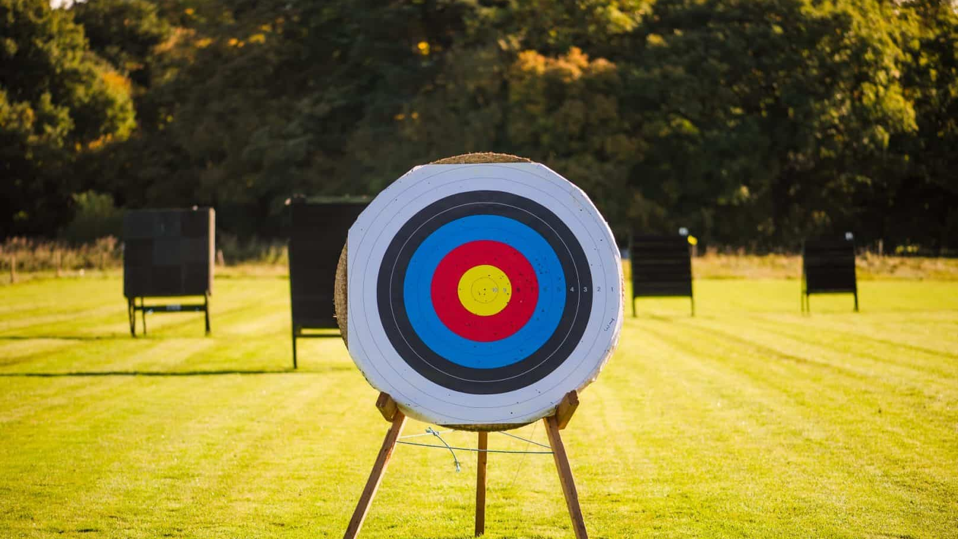 Děkujeme za pozornost!
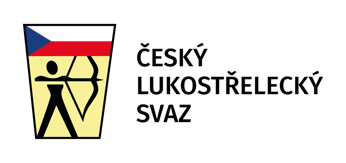